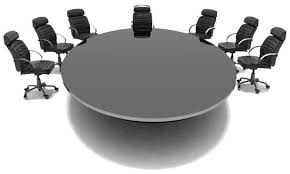 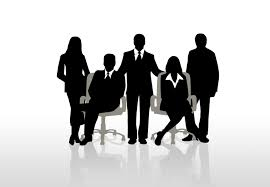 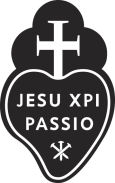 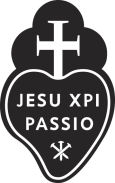 Holy Cross Province
Policy Governance Training
Why Policy Governance?
Most widely recognized and used system of governance in the world today
More information and support available
Success of other organizations using Policy Governance
Gives sense of assurance to the Province that retreat centers will remain viable when they are led by a Lay Retreat Center Director (CEO) instead of a vowed Passionist
What is Policy Governance?
based on premise that boards must be accountable to moral/legal owners 

translates wishes of owners into organizational performance 

board role is one of “servant- leadership”
What is Policy Governance?
Set of  10 principles, developed by Dr. John Carver
Used together, it works as a governance system
Aligns Owners – Board – Management – Staff
Links expectations to results and reality
Ownership		
Governance Position
Board Holism		
Ends Policies
Board Means Policies
Executive Limitations Policies
Policy Sizes
Delegation to Management
Any Reasonable Interpretation
Monitoring
Policy Governance
10 Principles
The Passionists of Holy Cross Province
THANKS!  HERE’S WHAT WE’VE DONE.  TELL US MORE ABOUT THE DIFFERENCE YOU WANT TO SEE.
CHARISM
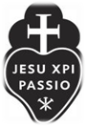 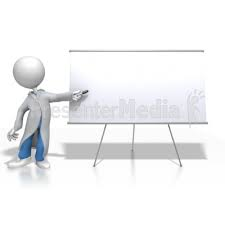 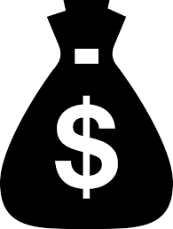 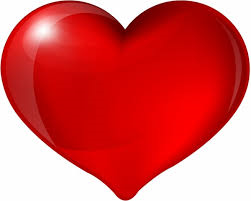 RESOURCES
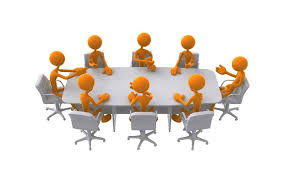 TAKE WHAT  WE GIVE –
 GO AND MAKE A DIFFERENCE
Retreat Center Boards of Directors
POSITION OF THE BOARD IN PROVINCE
A
C
C
O
U
N
T
A
B
I
L
I
T
Y
E
M
P
O
W
ER
M
E
N
T
[Speaker Notes: If I add notes can I see them]
BOARD DOMAIN
MANAGEMENT
DOMAIN
Getting Clarity on Board and Staff Roles in Organizations
Jobs of the Board
Job #1 (Also Principle #1)Ownership Linkage
Examples of Ownership Linkage
Board Chairs Meeting with Provincial Leadership

Board Members attending Provincial Gatherings

Board Members serving on Provincial Level Committees

Board reaching out to Provincial Council for a Specific Purpose

Board Members staying aware by reading all materials received from the Province
Job #2 Create written policies for Retreat Center success
BOARD
C.E.O.
#4 – ENDS POLICIES are a vision of…
What good will we do  -- What 	outcomes/impacts will we achieve?

		For which groups of people?

				At what worth, priority, 					return on investment?
What is an Ends Policy?
Empowered by the Owners, Ends Policies state the board’s values related to desired outcomes.
Has 3 specific elements:
A benefit/impact/outcome
Who experiences that benefit, and
The worth or relative priority of that benefit (ROI)
Ends Policies DO describe the intended outcomes of organizational effort.
Ends Policies DON’T describe activities, programs, or services the organization is providing.
Job #3 – Principle #10Monitor policy compliance
How does the Board know if the Ends are being achieved and the Limitations being complied with?
3  Methods of Monitoring
Executive Report
External Audit
Direct Inspection
WHERE DOES THE CEO BEGIN?
CEO REASONABLE INTERPRETATION and REPORT
The CEO makes a statement of what his/her reasonable interpretation of the policy – what it means and calls for, based on an inherent understanding of the organization.
CEO provides monitoring report based on the periodic results of the retreat center on Ends/Executive Limitations Policies
Monitoring Process
Board assesses if CEO is in compliance 
Board uses monitoring report to assess achievement of Ends Policies
Resources:
Province Website Board Portal
Monitoring Report Review Sheets
Ends/Executive Limitations
Board Monitoring Tracking Tool